Hands-on Books-Closed:         Islamic Studies Unit Using Technology & Service Learning
Presented by Tatiana Coloso, Aishia Neal, & Rana Issa
Our Team
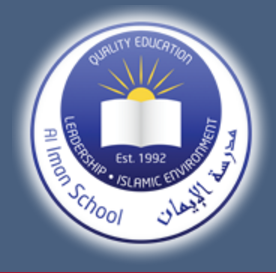 Tatiana Coloso
Rana Issa
Al-Iman School
Aishia Neal
Islamic Studies & Arabic Teacher
Raleigh, NC
Islamic Studies Teacher
Instructional Coach
Al-Iman School shall provide an Islamic environment that offers quality education and leadership skills to develop global awareness and 21st Century skills.
“
“
“Student achievement at the end of the year is directly related to the degree to which the teacher establishes good control of the classroom procedures in the very first week of the school year.”
Harry Wong 2009
Examples of Routines & Procedures
01
04
02
05
Completed Task
Arrival
Getting Help
Schedules
Group Work
Dismissal
What are the procedures when working in groups?
Is it time yet?
What are the classroom procedures when arriving to class? What should they do or where should they go?
What are the classroom procedures for the end of the day? Announcments, dua, location, etc.
If a student needs help, how should they get it? What if the teacher is unavailable?
When a task is completed early what shoudl a student do?
03
06
“
“
“A teacher delivering instruction without standards, is like a sailor rowing a boat without an oar.”
Steps To Organizing A Unit
A “Big Idea” is an enduring point, or an idea that a teacher wants students to understand by the end of the unit.
Harry Wong describes standards as being the backbone of the curriculum because they tell the teacher what students are to master (Wong, 2009).
Step #2
Step #1
Step #3
Conclude, Introduce, Build
Understanding the “Big Idea”
Identify Standards & Objectives
Solidifying a strong plan for both the beginning and end of the unit gives the teacher necessary parameters for creating the lessons that support the Big Idea.
Standard or Objective

What is the objective of this unit?
2. Conclusion

How are you going to end your unit?

What will the summative assessment be?
Big Idea!
3. Introduction

How will you introduce the unit?
4. Building The Unit

What activities will you use?
“
“
…It is becoming valuable as ever to integrate technology into our instruction, exploration, and assessments.
Why integrate technology?
Knowledge
Engagement
Global Link
Time Saver
Different Learning Styles
Technology puts knowledge right at the students finger tips.
Technology increases student engagement and excitement.
Technology links students to the world.
Saves time in the long run on creating assignments and grading assessments.
Touches on all learning styles from auditory to kinesthetic learners
Mobile Style
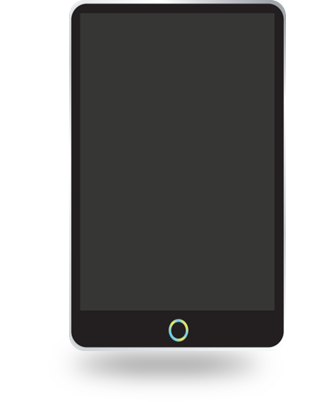 Examples
Quizlet
Nearpod
Kahoot
Quizlet can be used on any mobile device for quick review, grading, games, etc.
Kahoot is great for class competitions and reviews.
Nearpod is wonderful for teaching new lessons, traveling the world on interactive field trips and assessments.
iPads/Tablets
Cell Phones/iPods
NetBook Style
Flipped Classroom
GoPaperless
Collaboration
Share Presentations
Quick Feedback
Communication
Student Portfolios
Google Classroom is a great start for beginners!
“
“
““The similitude of believers regarding mutual love, affection, fellow-feeling is that of one body; when any limb of it aches, the whole-body aches, because of sleeplessness and fever.”
Muslim
Service Learning Projects
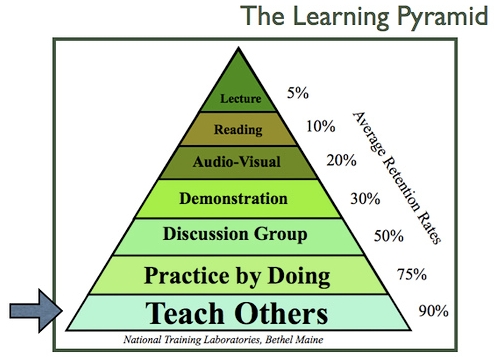 "A form of experiential education where learning occurs through a cycle of action and reflection as students seek to achieve real objectives for the community and deeper understanding and skills for themselves.”
Stages To Organizing A Project
1
5
2
Demonstration
Investigation
Action
Reflection
Planning
4
3
Service Learning Ideas
Adopt An Orphan
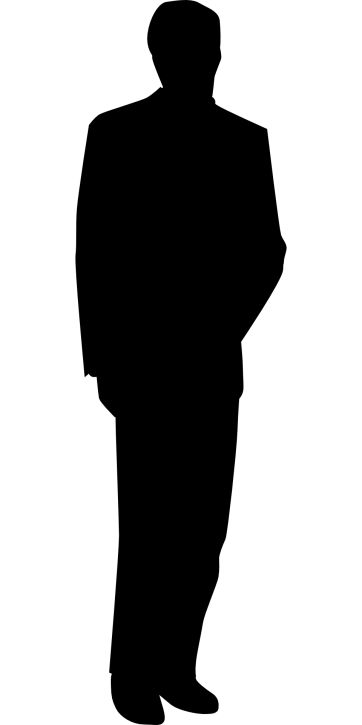 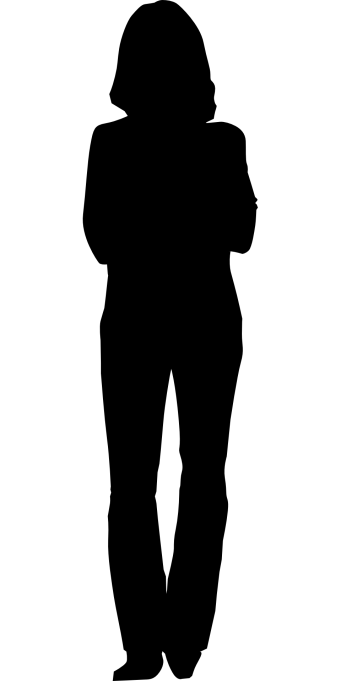 Animal Shelter: Blankets for Paws
Homeless Shelter Service Day
Hygiene Packages
Hijab Awareness Day
Blankets For Refugees
Community Park Clean-up
Refugee ELL Classes
Technology is used to research a problem in the classroom to gain knowledge and explore current issues.
Technology Integration
The Big Idea
Service Learning Projects
Service Learning takes the Big Idea a step further. Students have first hand experiences and their efforts come to life.
Contact Us At
tatiana.coloso@alimanschool.org
aishia.neal@alimanschool.org
rana.issa@alimanschool.org
Sweetilm.weebly.com
teacherspayteachers.com/Store/Sweet-ilm
www.pinterest.com/sweetilm/